Liturgie d’entrée: Aujourd'hui, le ciel s'est penché
Aujourd'hui, le ciel s'est penché sur la terre,
Un Sauveur nous est donné.
Que la terre exulte et tressaille de joie !
Gloire à Dieu au plus haut des cieux

Au milieu du bruit des guerres 
	Un grand cri a retenti !
	Le Sauveur que tous espèrent, 
	Nous est né en cette nuit.

Nous marchions dans les ténèbres, 
	Sa clarté a resplendi !
	L’Enfant Dieu, la vraie lumière 
	Illumine notre vie.
Liturgie d’entrée: Aujourd'hui, le ciel s'est penché
Aujourd'hui, le ciel s'est penché sur la terre,
Un Sauveur nous est donné.
 Que la terre exulte et tressaille de joie !
Gloire à Dieu au plus haut des cieux

Pour tous ceux qui désespèrent, 
	Entonnons ce chant de joie,
	Qui pourra changer la terre, 
	Si nous lui prêtons nos voix !

En ce jour de sa naissance, 
	Oublions nos divisions.
	Fortifiés dans l’espérance, 
	Échangeons notre pardon.
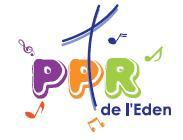